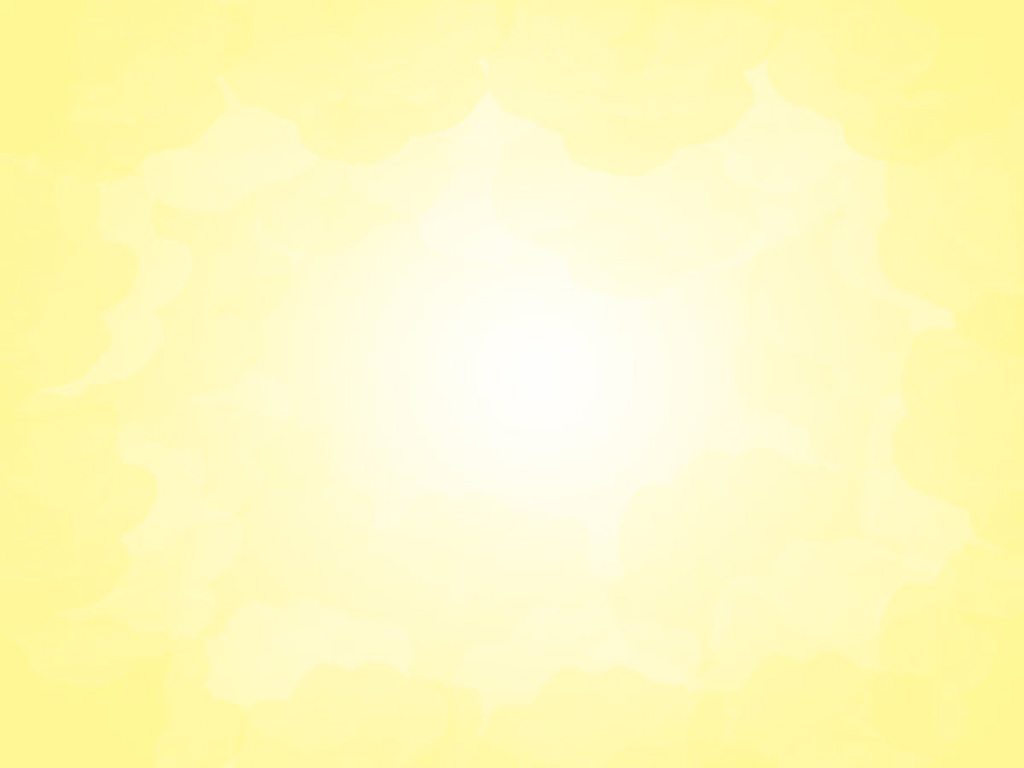 ГОТОВИМСЯ К ОБУЧЕНИЮ ГРАМОТЕ
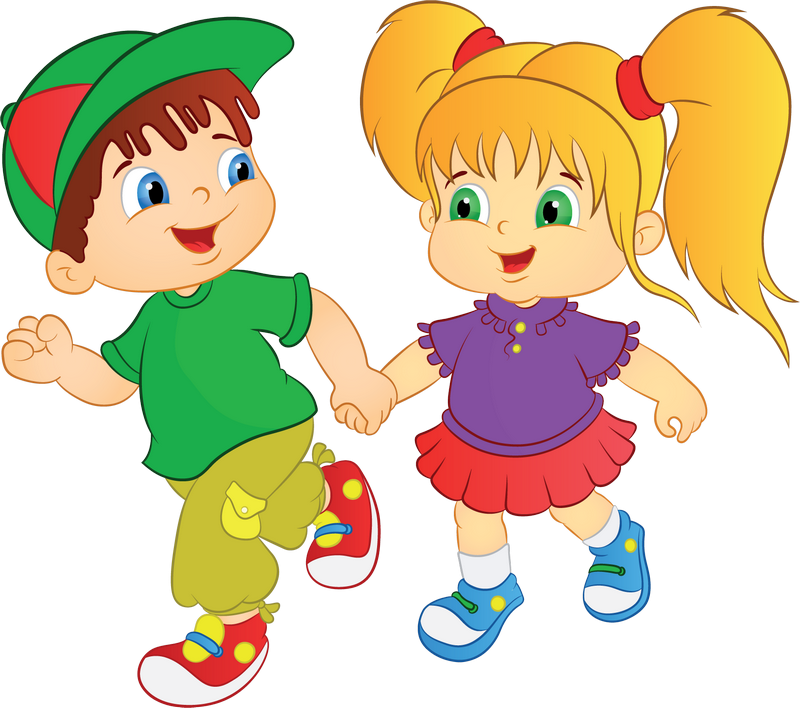 Учитель – логопед МДОУ      д/с № 114
ИОМТОВА ЛИДИЯ ВИТАЛЬЕВНА


Г. ЯРОСЛАВЛЬ
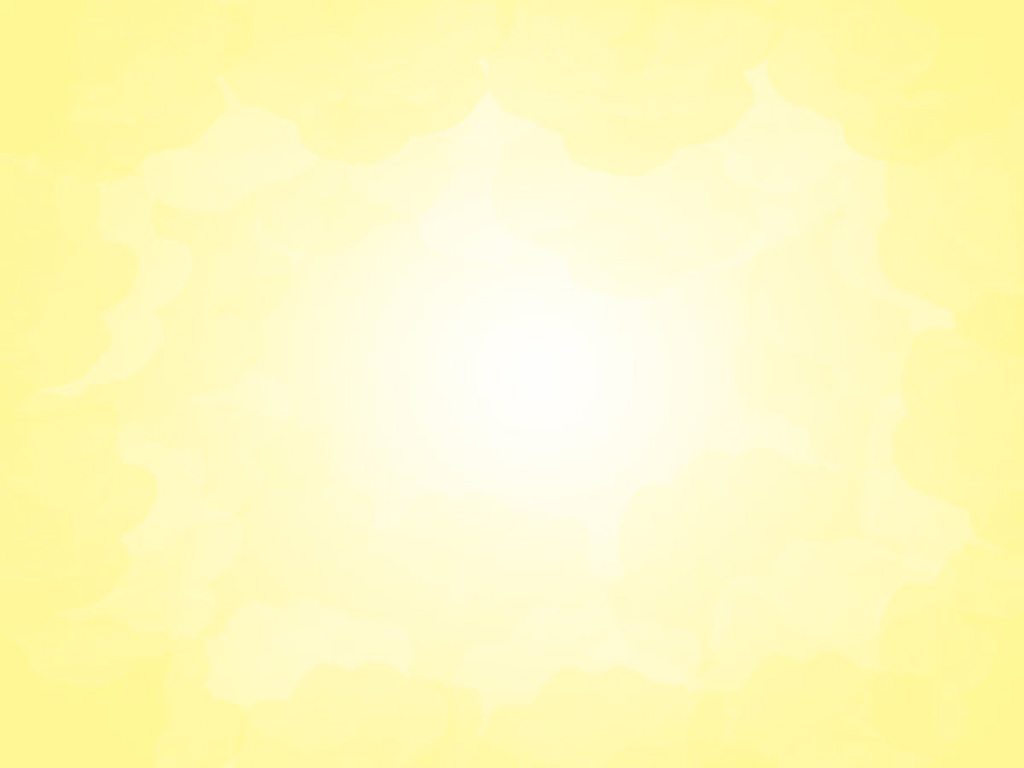 Формирование понятий на   
     конкретном  наглядном  
                 материале
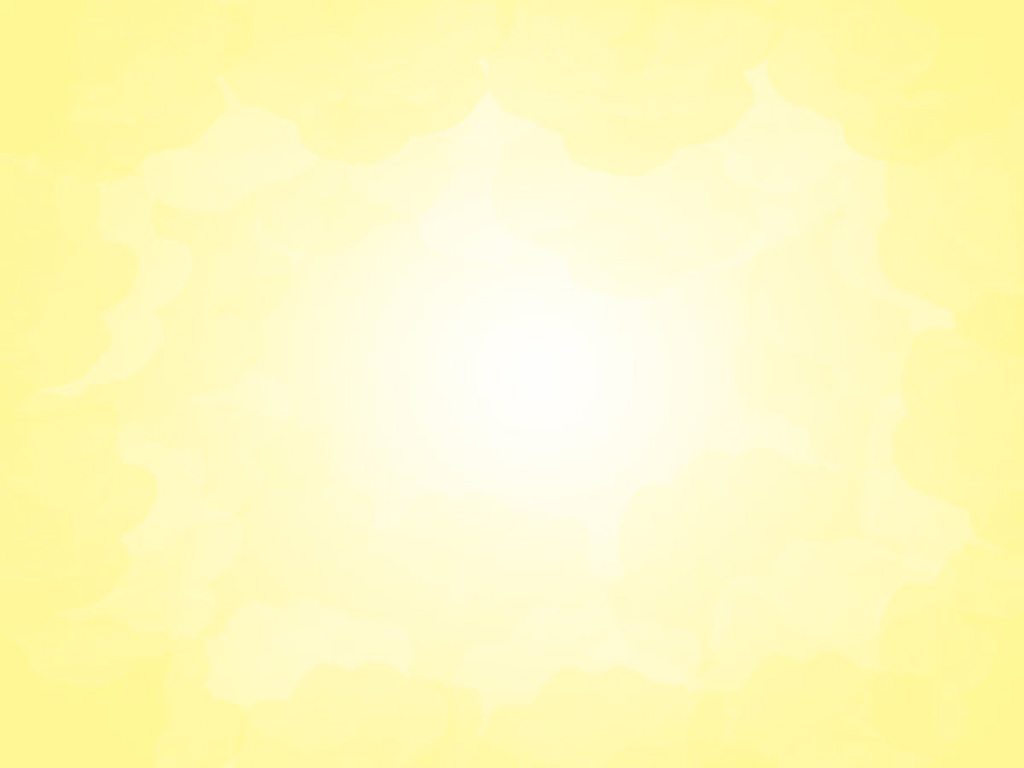 К 4-6 годам у детей как с речевой патологией, так и у детей с полноценной речью возникает интерес к буквам, к чтению. Важно поддержать этот интерес и формировать первоначальные навыки чтения правильно. 
   Такие понятия как «слог», «звук», «слово», «предложение», необходимые при обучении грамоте, трудны для освоения детьми в этом возрасте. 
    Прежде чем приступить к процессу обучения чтению и сделать его осознанным, нужно ввести эти понятия, используя конкретный наглядный игровой материал.
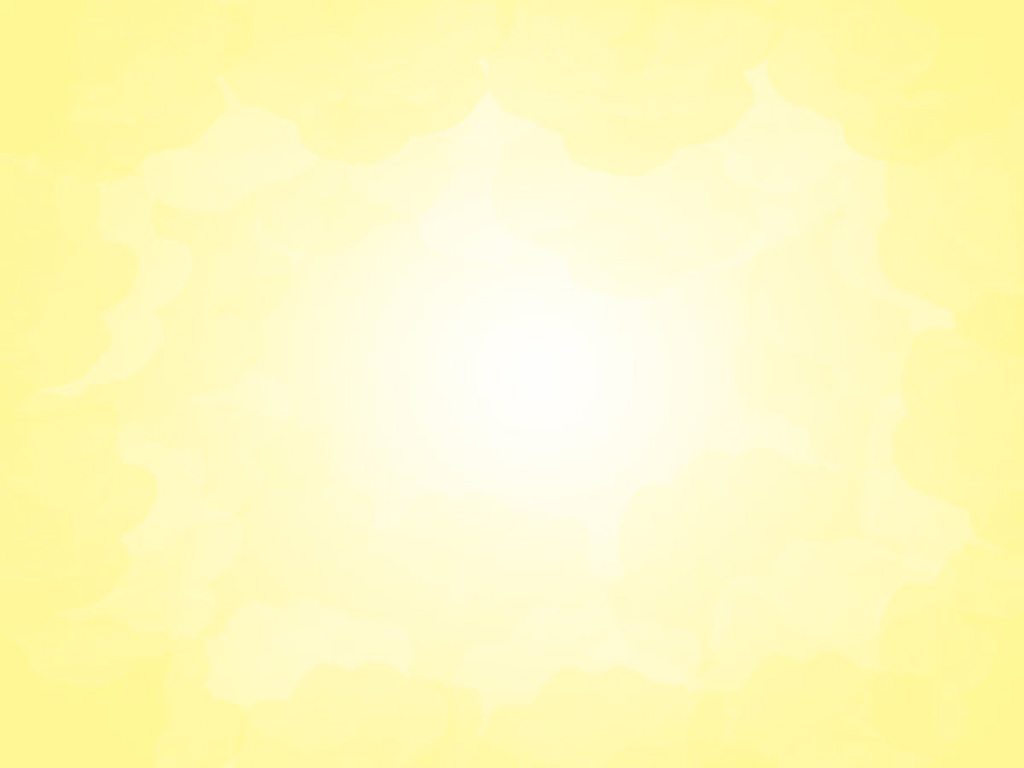 1. Дидактическая игра « ДОРОЖКИ КОЛОБКА».Цель:  знакомство с понятиями начало, середина, конец.
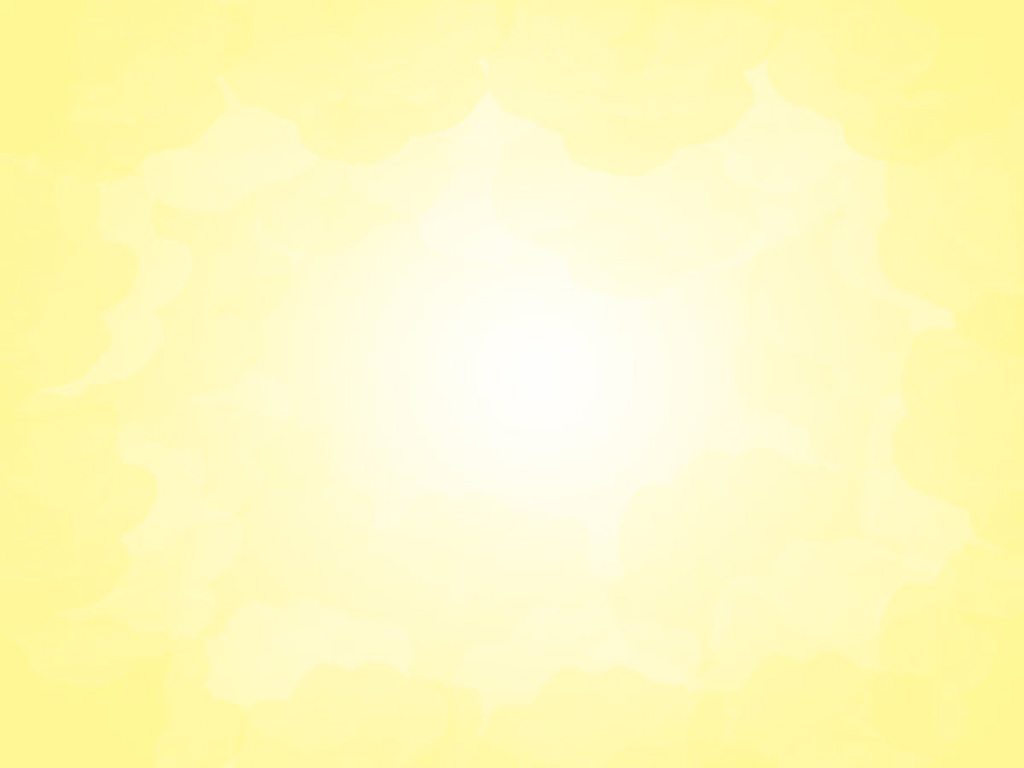 2. Дидактическая игра « ЯБЛОЧКО  ДЛЯ  ГОСТЕЙ».Цель: знакомство  с  понятиями  целое , часть .
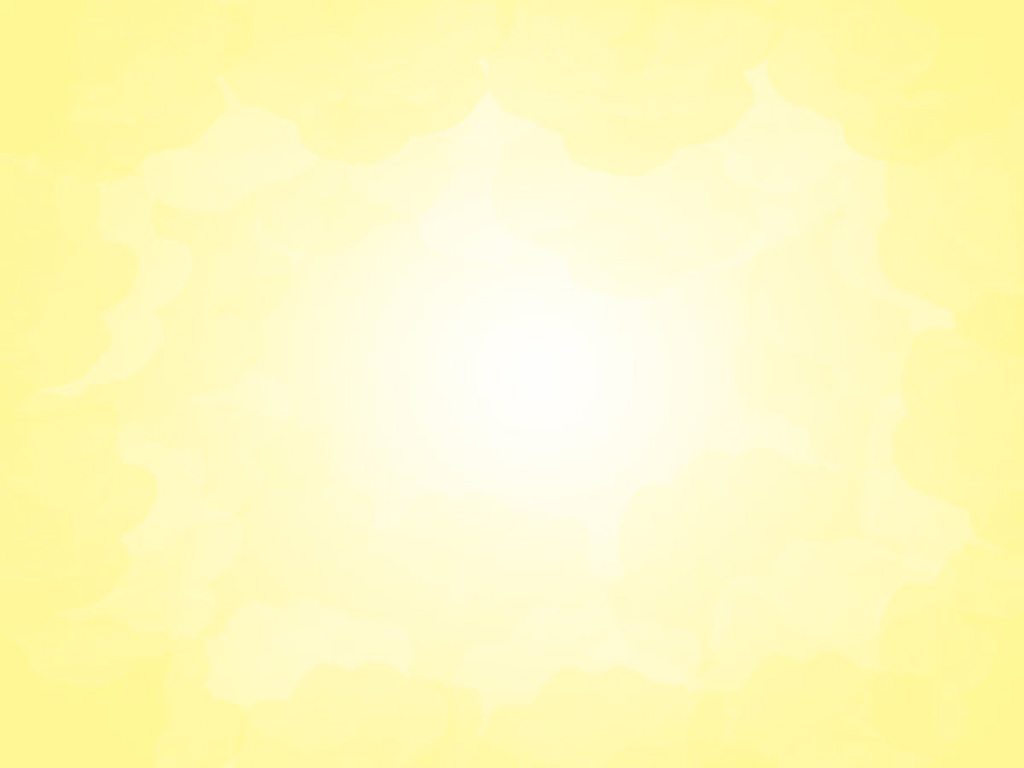 Решение проблемной ситуации.
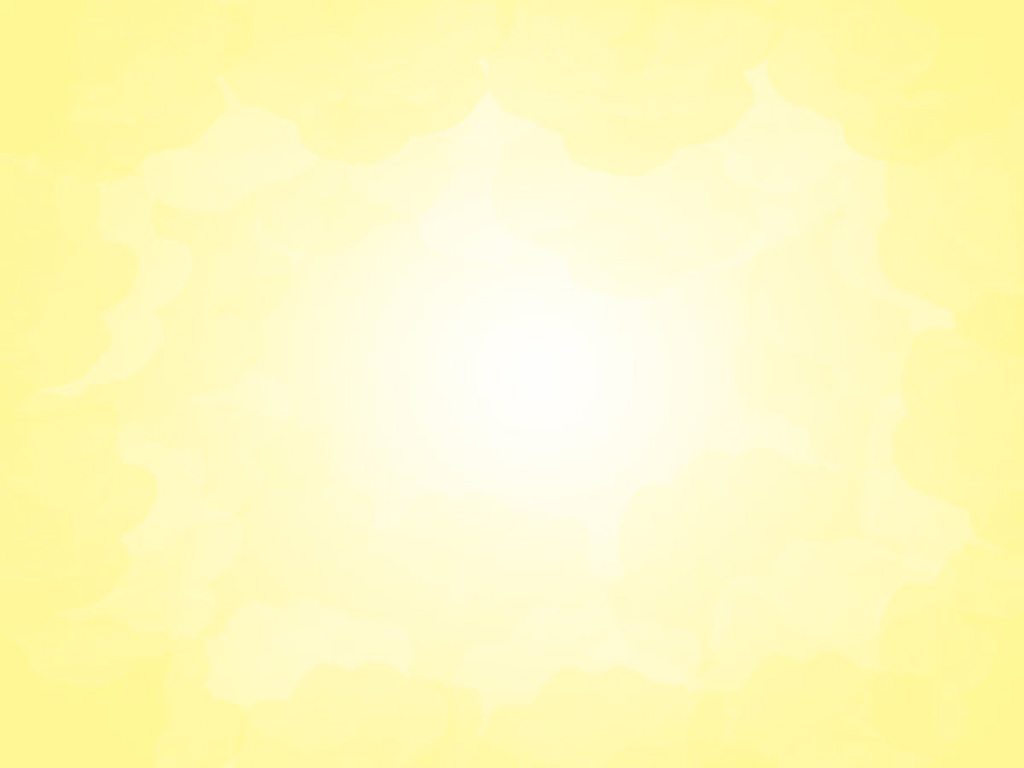 3 . Дидактическая игра «Назови, что звучало?»Цель: знакомство с понятием звук.
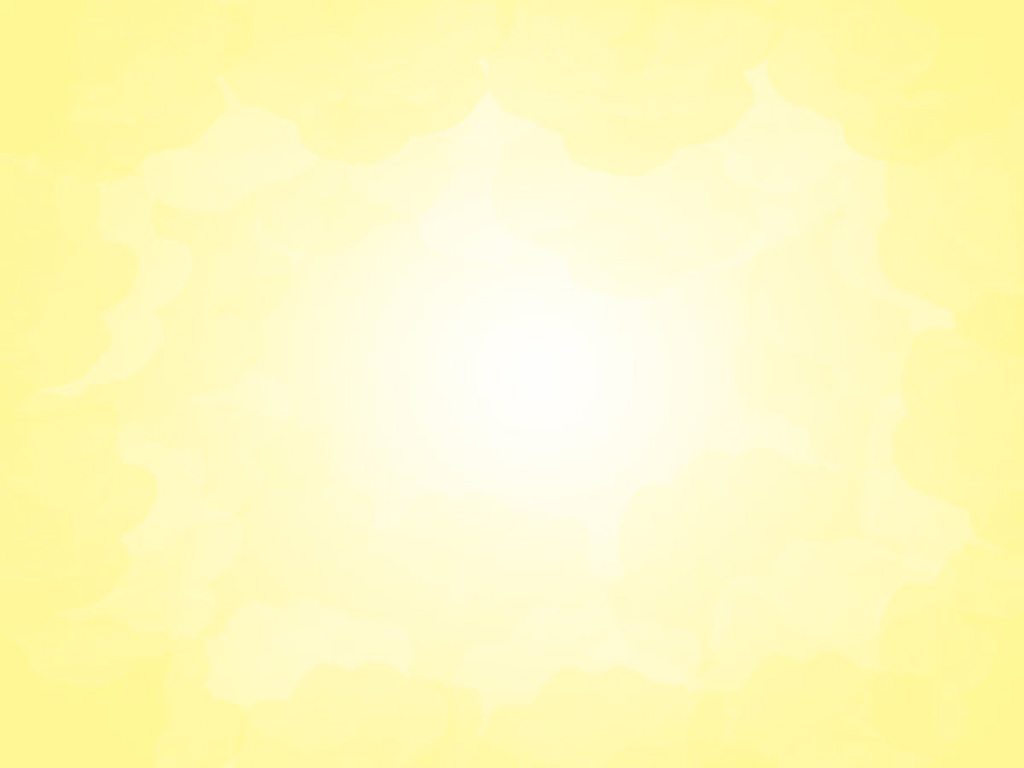 4. Понятие  пара.
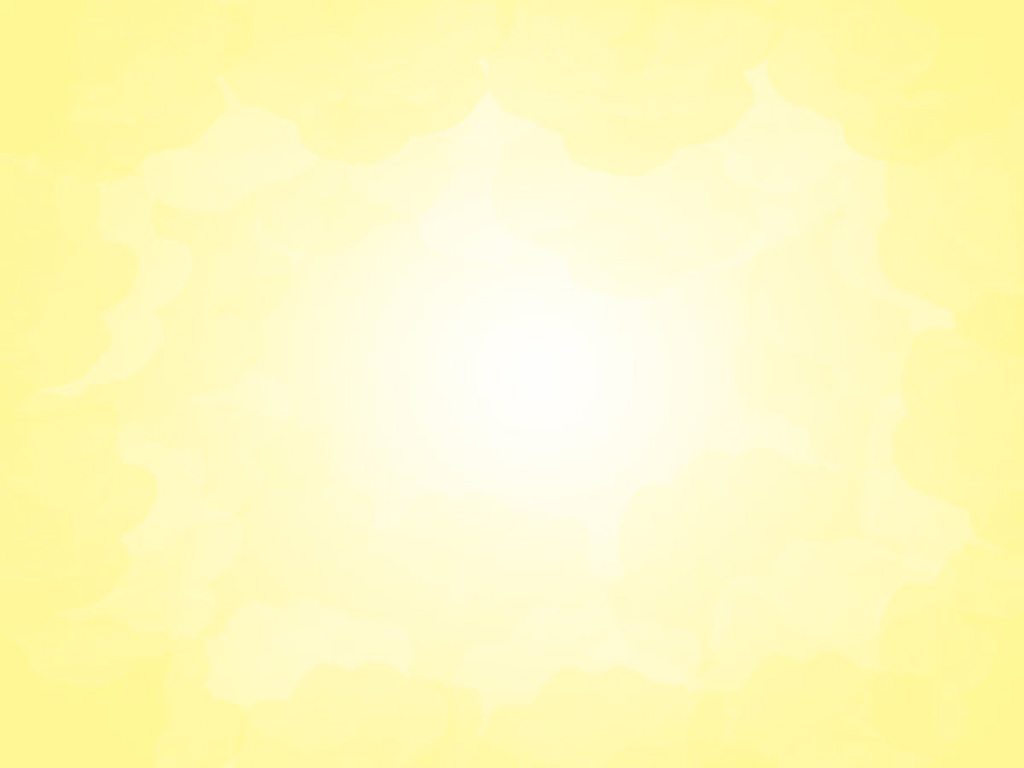 5. Дидактическая игра « УКРАСИМ  УГОЛКИ».Цель: ориентировка на ограниченной плоскости.
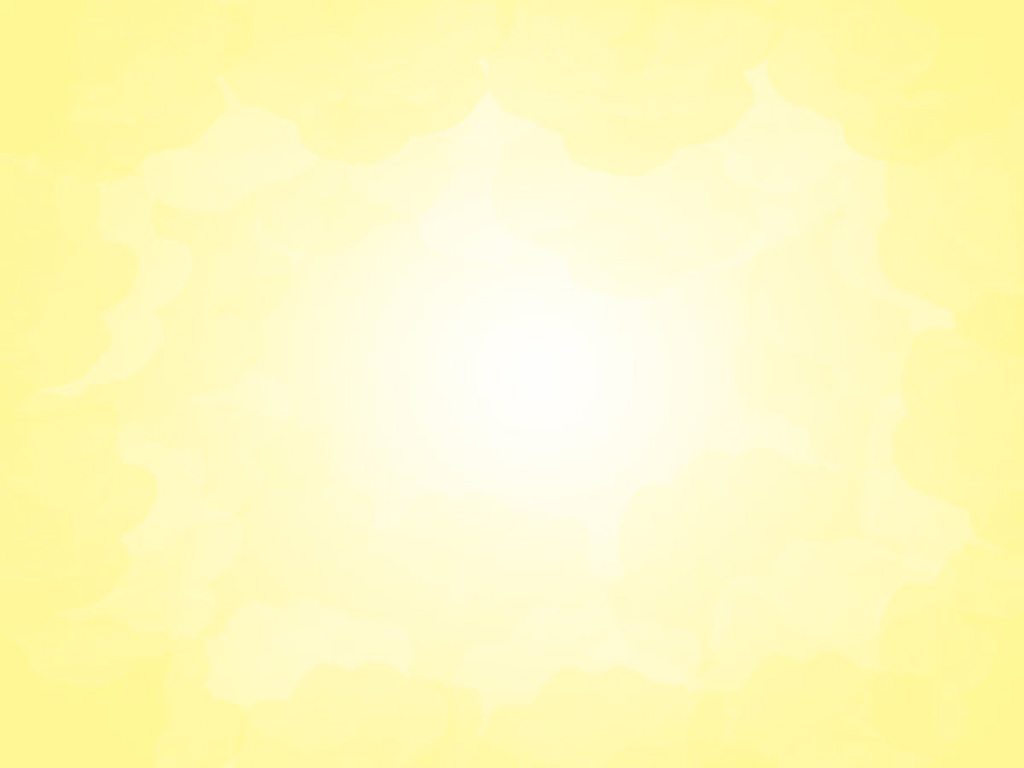 СПАСИБО ЗА ВНИМАНИЕ!